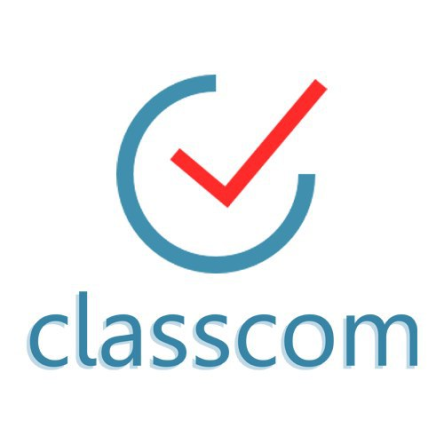 11
Русский язык
класс
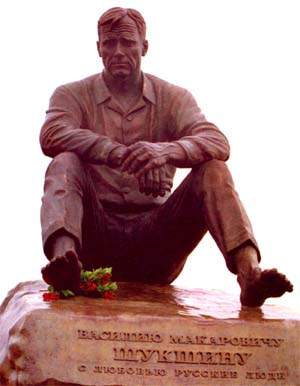 В.М.Шукшин
«Упорный»

Мусурманова 
Юлия Юрьевна
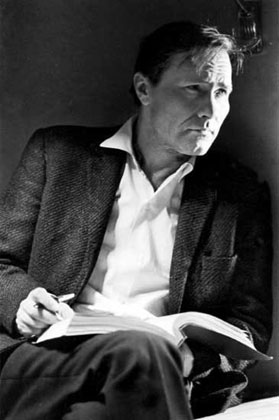 Нам бы про душу не забыть.Нам бы немножко добрее быть... 
                             В.М. Шукшин
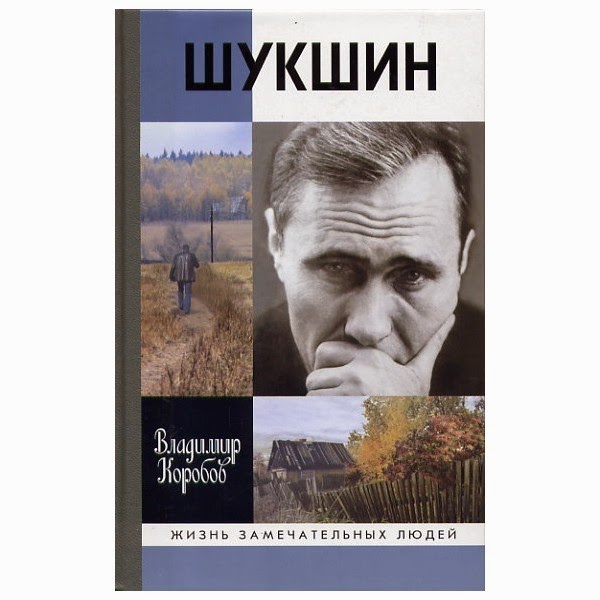 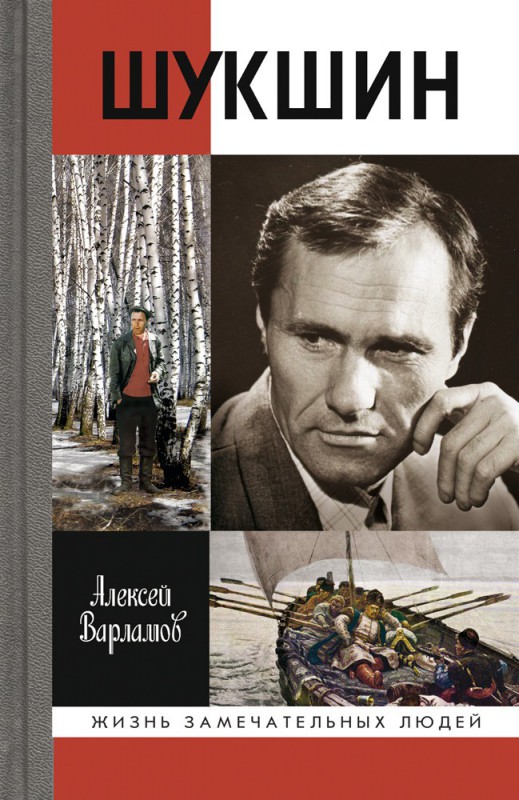 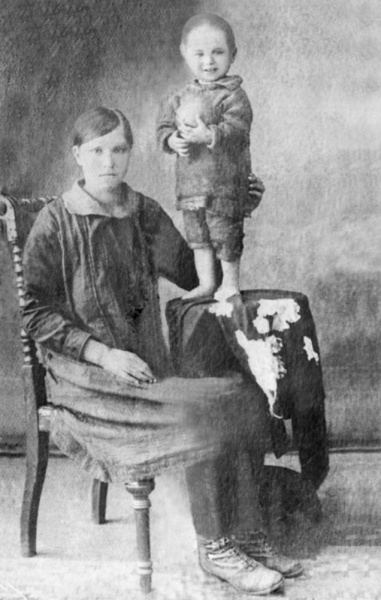 Василий Макарович Шукшин родился в селе Сростки Бийского района на Алтае в крестьянской семье. 
Отец его в 1933 был арестован и только в 1956 посмертно реабилитирован.
 Отчим погиб на фронте.
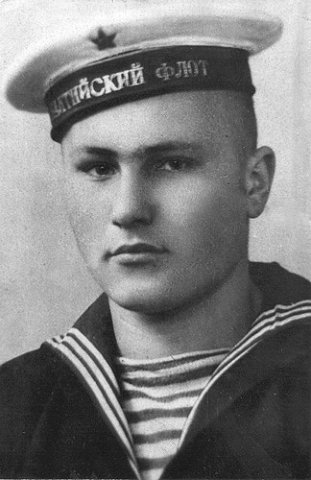 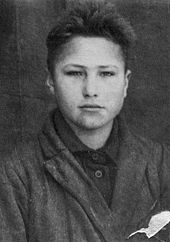 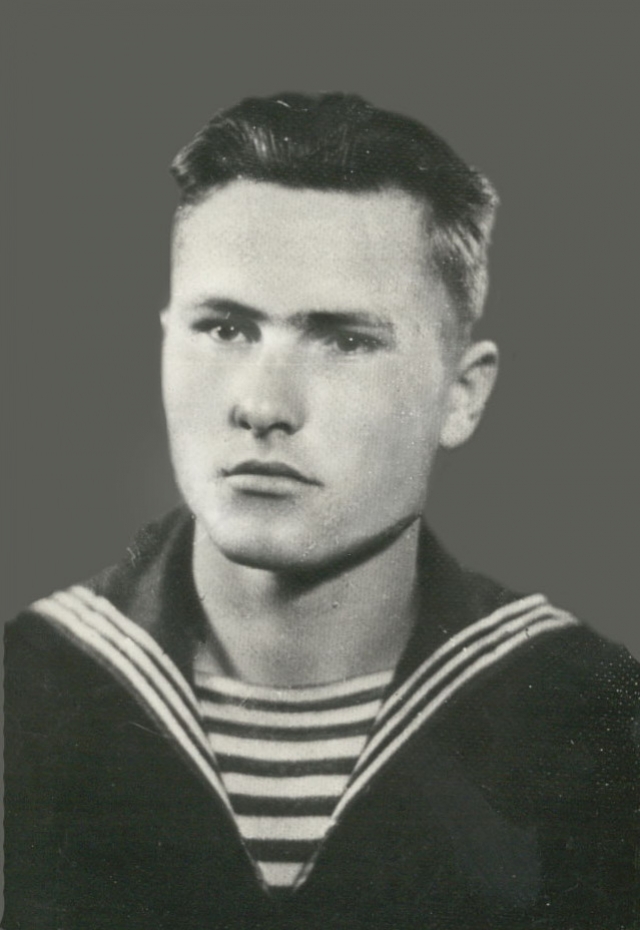 В 1949 году Шукшина призвали в армию — служить в Военно-Морском флоте. Армия оказала на него неожиданное действие — открыла в нем литературный талант!
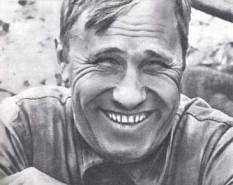 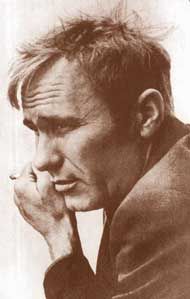 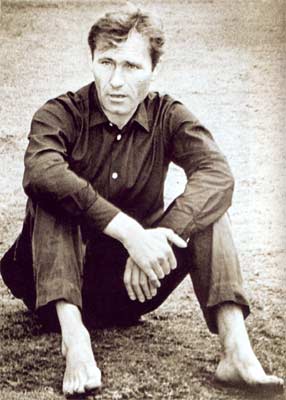 «Мне было трудно учиться. Чрезвычайно. Знаний я набирался отрывисто и как-то с пропусками. Кроме того, я должен был узнавать то, что знают все и что я пропустил в жизни. И вот до поры до времени я стал таить, что ли, набранную силу».
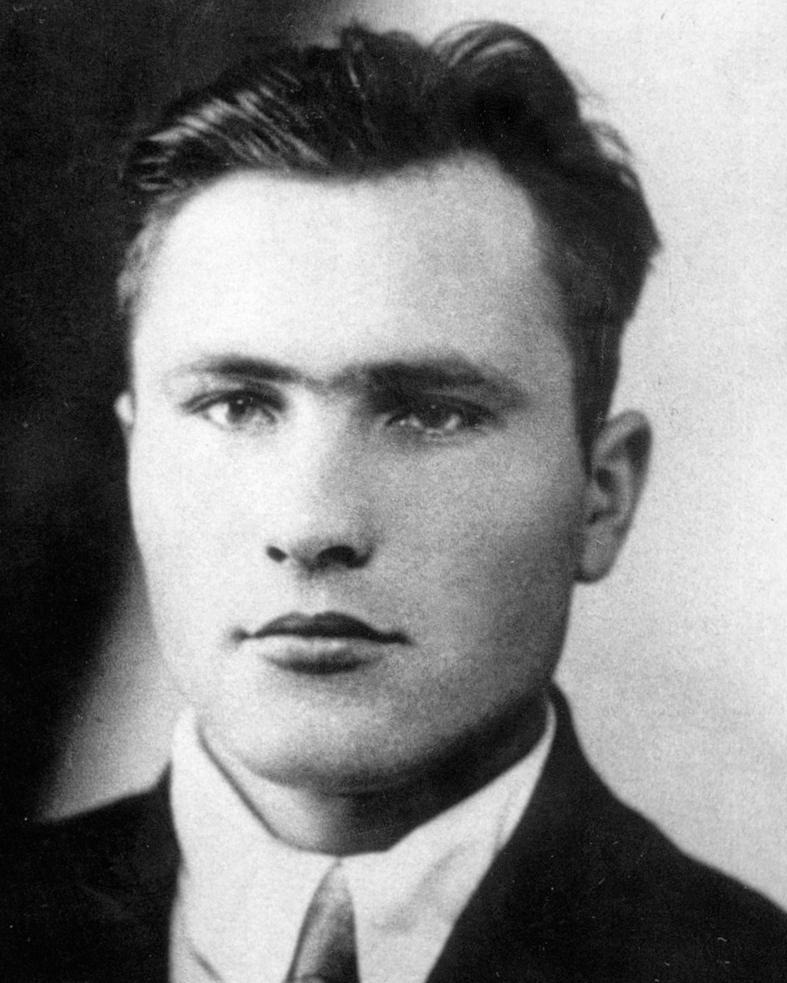 Летом 1954 года Василий Шукшин оставил работу в Сростках и поехал в Москву поступать в Литературный институт. Но у него не было напечатанных рассказов или стихов. У него не было. 
Тогда Шукшин решил сдавать экзамены во ВГИК. На устных экзаменах Шукшина оценили невысоко. Однако он  получил отличные оценки за письменные работы — рассуждение о творчестве Владимира Маяковского, рецензию на фильм «Верные друзья»  и сочинение на тему «ВГИК во время приемной кампании». Эта работа позже стала рассказом «Киты, или О том, как мы приобщались к искусству». Писателя приняли на режиссерский факультет ВГИКа.
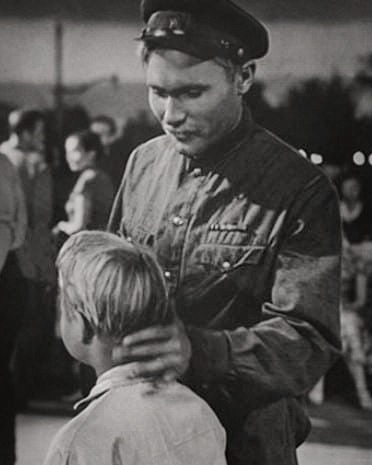 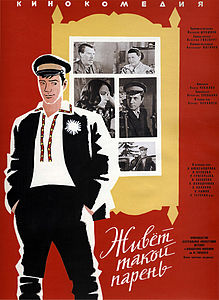 Режиссер Марлен Хуциев пригласил Шукшина к себе на фильм «Два Фёдора» помощником, но потом дал ему главную роль в картине.
В эти же годы появились первые рассказы Шукшина.
В 1963 году он снял первый фильм по своим рассказам – «Живёт такой парень».
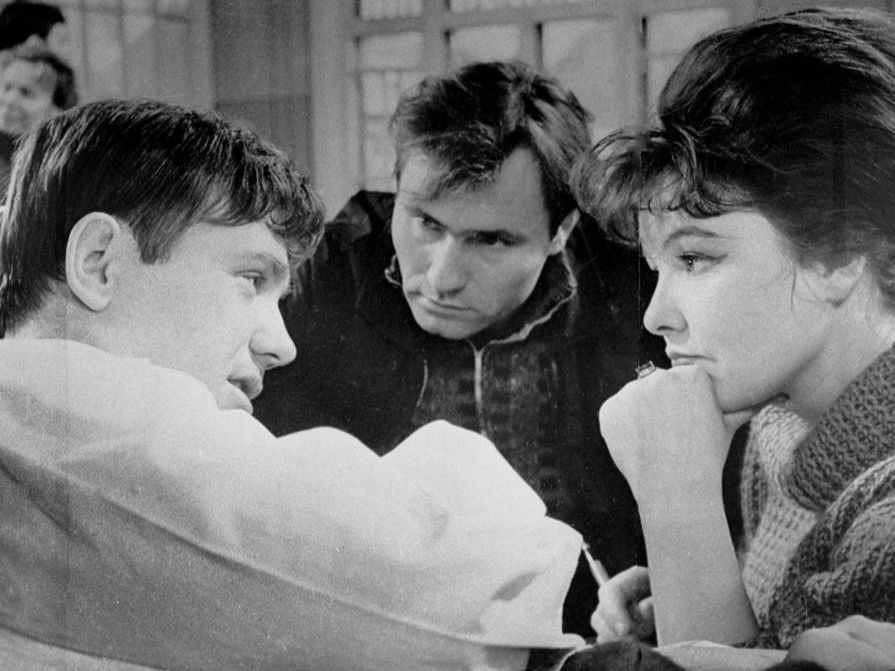 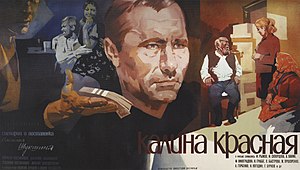 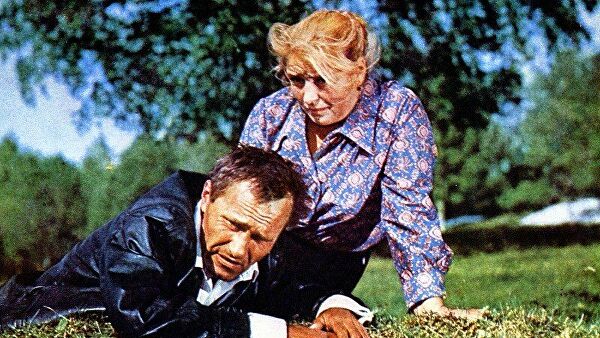 Самое важное произведение Шукшина — киноповесть «Калина красная» (1973). В фильме режиссер Шукшин блестяще исполнил главную роль, сама картина вызвала большой интерес у зрителей, стала для многих потрясением.
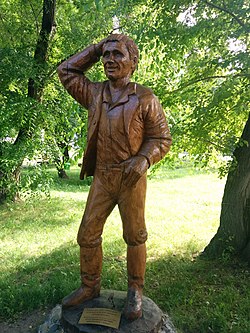 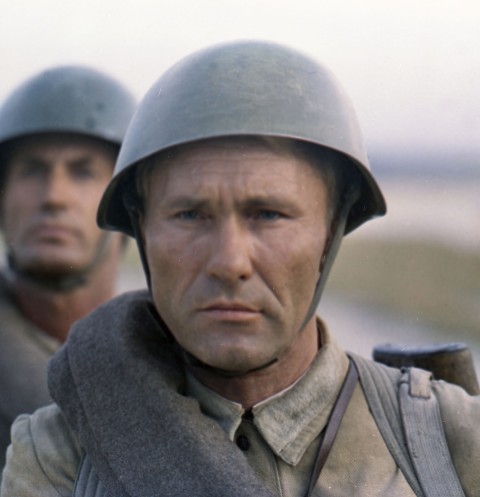 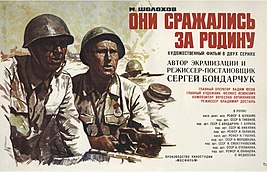 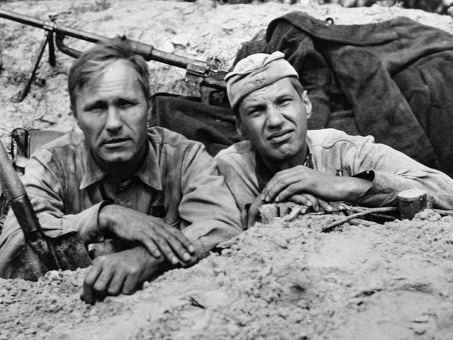 Последней актерской работой в кино Шукшина стала главная роль Петра Лопахина в эпопее Сергея Бондарчука «Они сражались за Родину» по роману Михаила Шолохова. Актер умер  во время съёмок.
Упорный
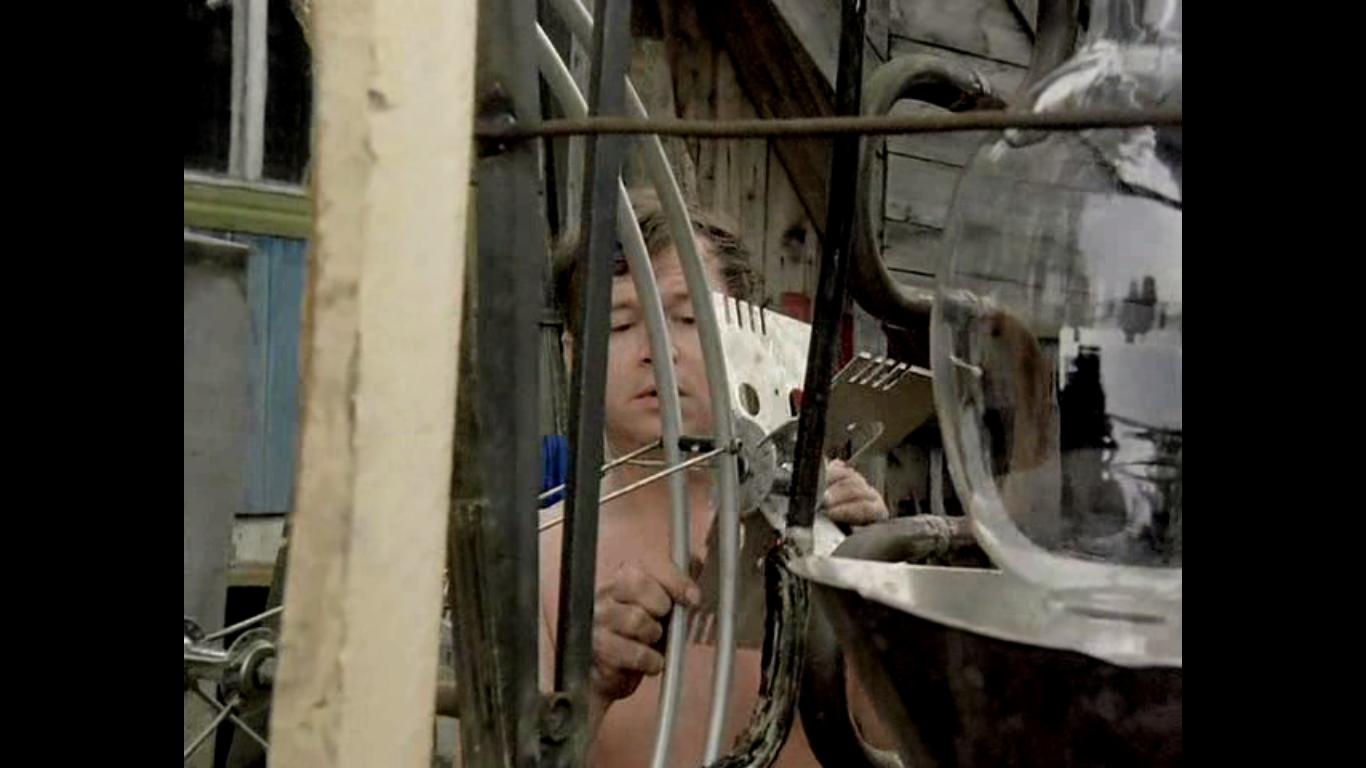 Все началось с того, что Моня Квасов прочитал в  какой-то  книжке,  что вечный  двигатель  - невозможен. По тем-то и тем-то причинам -- потому хотя бы, что существует трение.
Его звали — Митька, Дмитрий, но бабка звала его — Митрий, а ласково — Мотька, Мотя. А уж дружки переделали в Моню — так проще, кроме того, непоседливому Митьке имя это, Моня, как-то больше выделяло его среди других, подчеркивало как раз его непоседливость и строптивый характер.
строптивый – o‘jar, qaysar

непоседливый – jim  turmaydigan
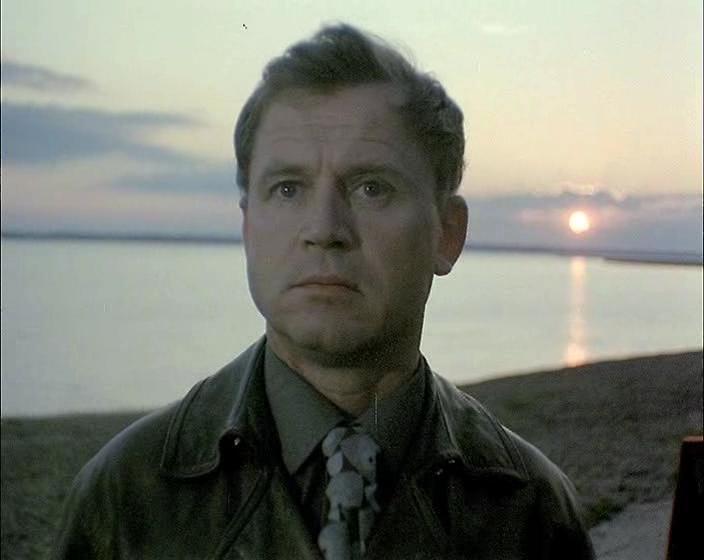 Моне шел двадцать шестой год.      Он жил с бабкой. Моня окончил семилетку в деревне, поучился в сельскохозяйственном техникуме полтора года, не понравилось, бросил, до армии работал в колхозе, отслужил в армии, приобрёл там специальность шофера и теперь работал в совхозе шофёром.
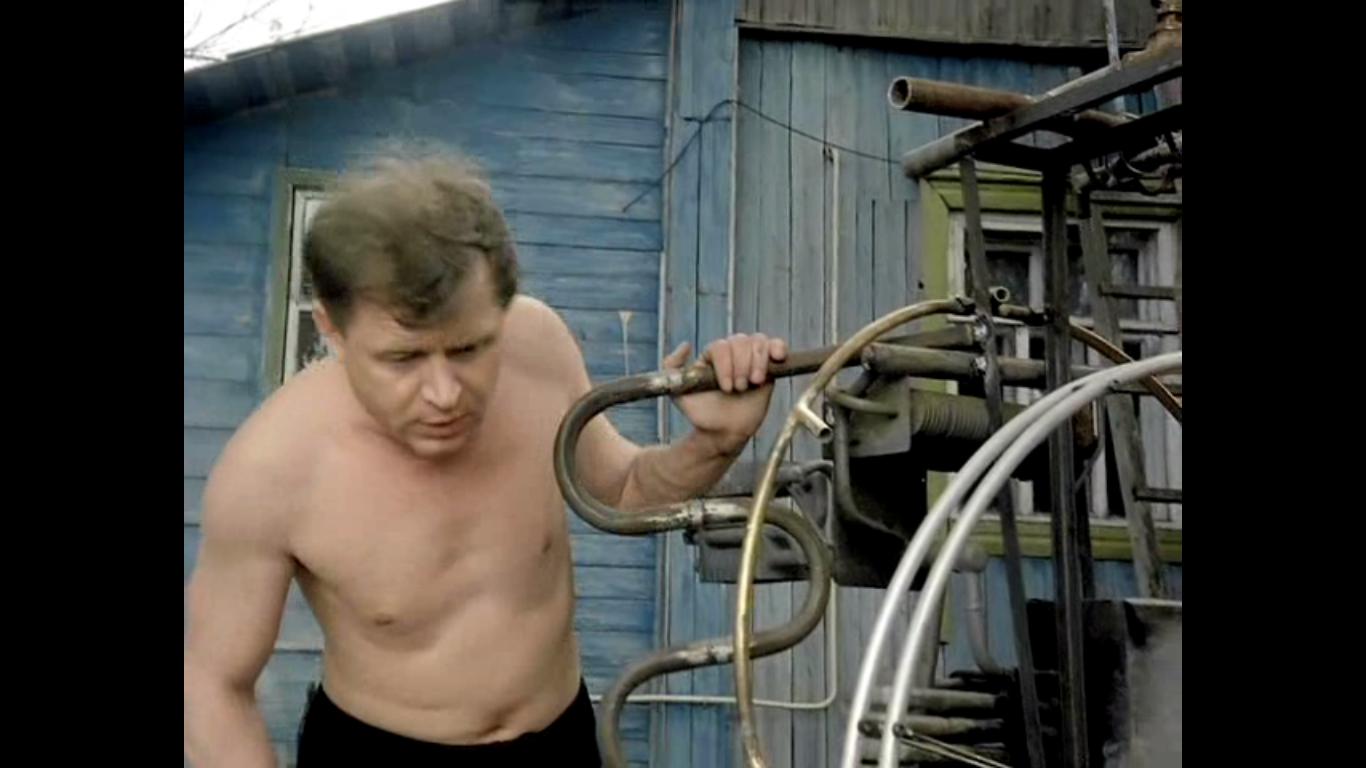 Прочитал  Моня,  что  вечный  двигатель  - невозможен... Прочитал, что многие и многие пытались  все  же  изобрести  такой  двигатель...  
Посмотрел внимательно  рисунки  тех  «вечных двигателей», какие - в разные времена -- предлагались... И задумался. 
Что трение там, законы механики - он  все  это пропустил,  а сразу с головой ушел в изобретение такого «вечного двигателя», какого еще не было. Он почему-то не поверил, что такой двигатель невозможен. «Да ладно, будут тут мне...» И теперь он тоже подумал: «Да ну!.. Что значит - невозможен?»
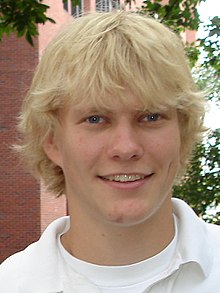 Моня был белобрысый, скуластый, с глубокими маленькими глазами. Вид у Мони был крайне заносчивый и упрямый. 
Вот уж что у него было, так это было, если ему влетела в лоб какая-то идея, — например, научиться играть на аккордеоне, то идея эта, какая в него вошла, подчиняла себе всего Моню: больше он ни о чём не мог думать, как о том, чтобы научиться на аккордеоне. И своего добивался.
заносчивый – dimigdor
упрямый – o‘jar, qaysar, sarkash
добиваться – intilmoq, urinmoq
белобрысый – mallarang,
 sarg’ish sochi
скуластый – yonog’i keng
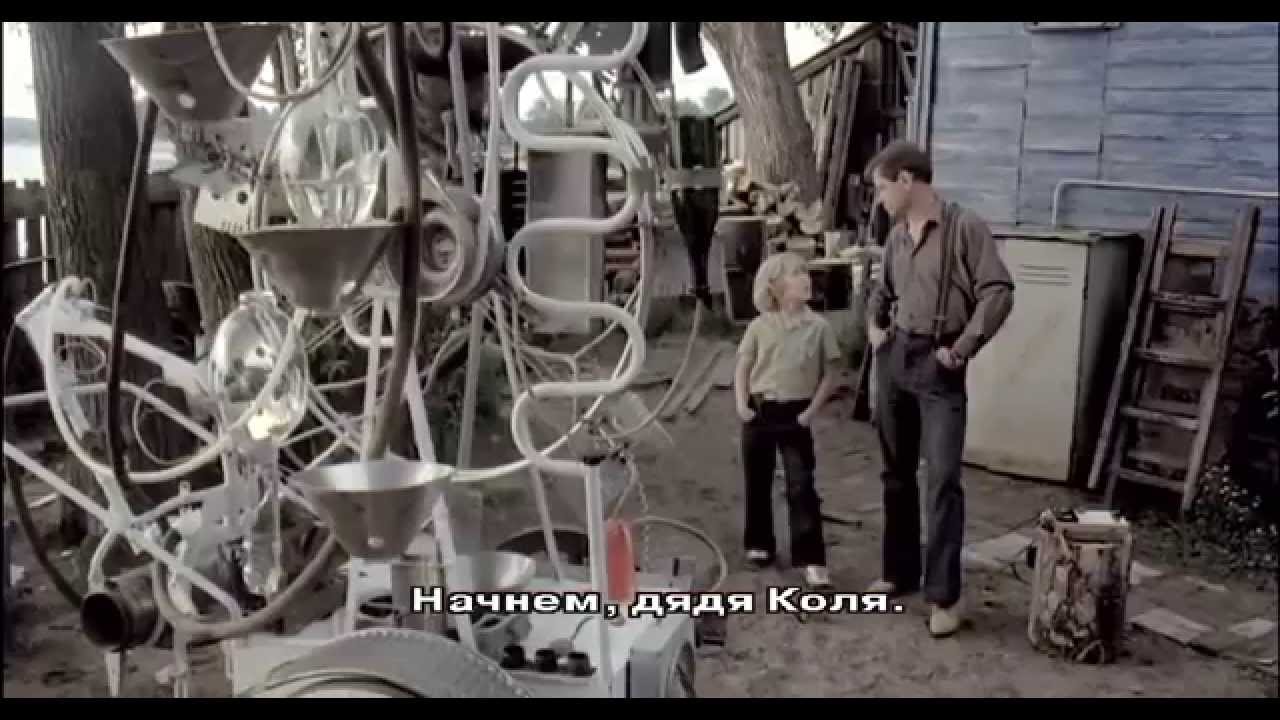 О чем прочитал в книжке Моня Квасов? Чему он не поверил? 
Где учился Моня? Какую особенность его характера отметил автор? 
Нравится ли вам этот персонаж? 
Что вы знаете о вечном двигателе? Можно ли его сделать?
Задание для самостоятельной работы
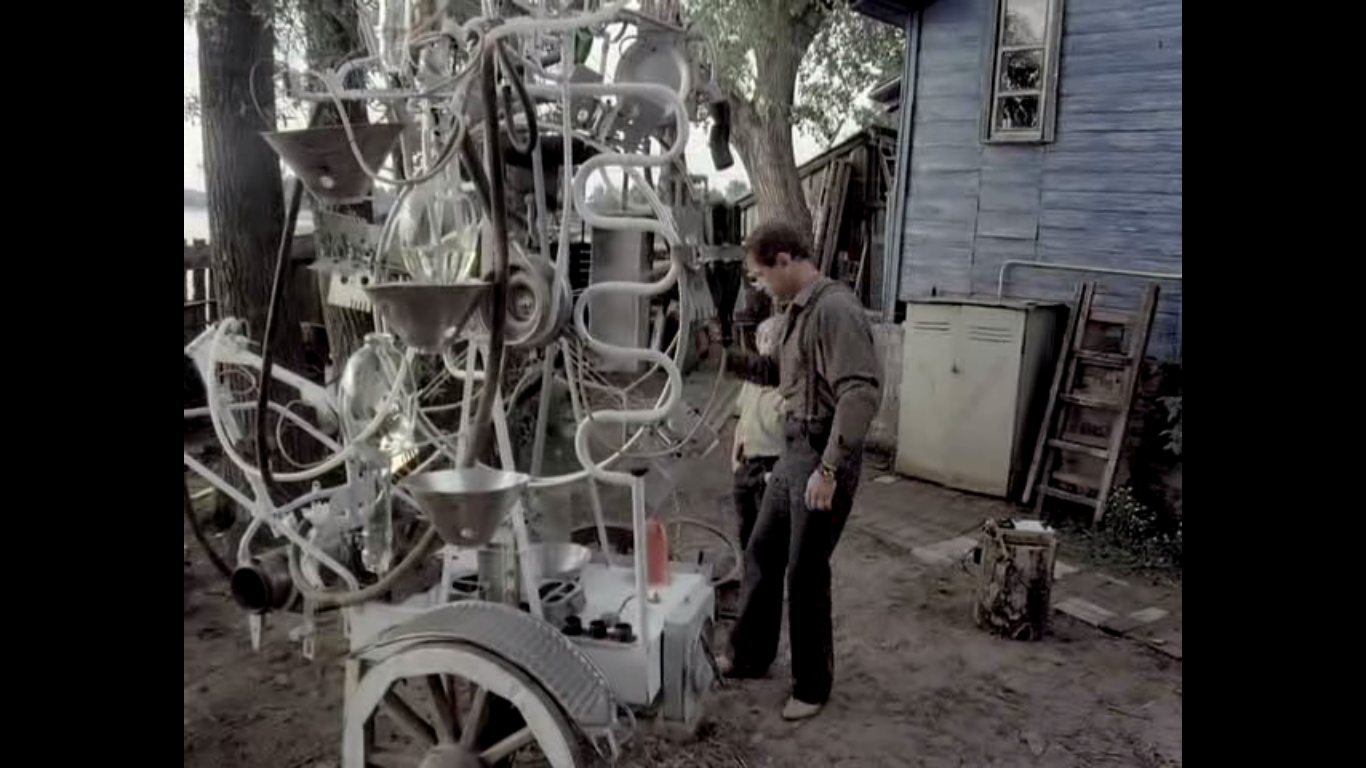 Прочитать в учебнике        о В.М.Шукшине и рассказе «Упорный». 
Посмотреть фильмы с участием В.М.Шукшина.